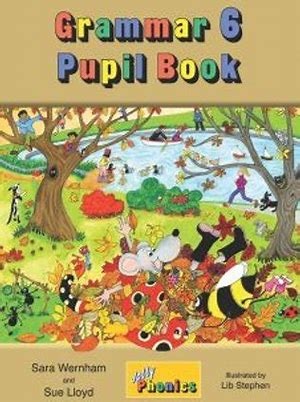 Jolly Grammar
6a-3
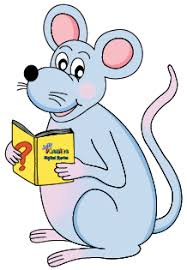 Let’s revise
Homophones.
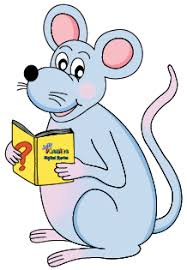 Spelling Point
bicycle
duet
digraph
bicycle
duet
digraph
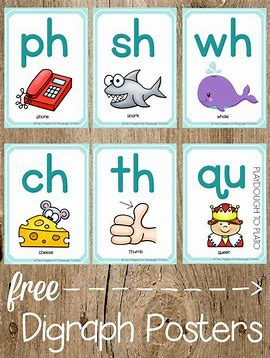 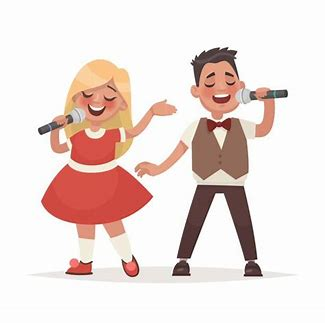 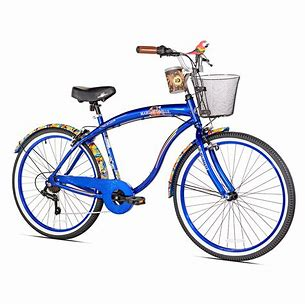 bicycle
duet
digraph
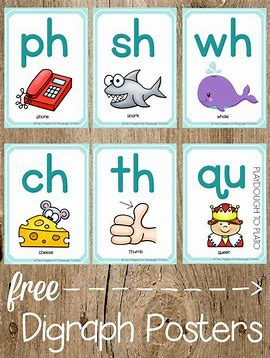 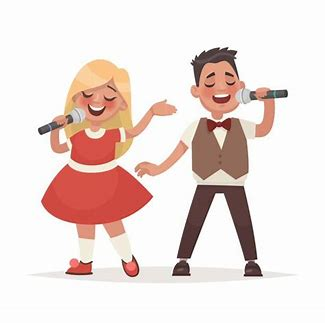 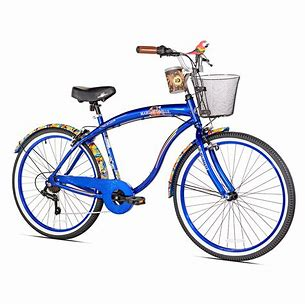 two, twice or double
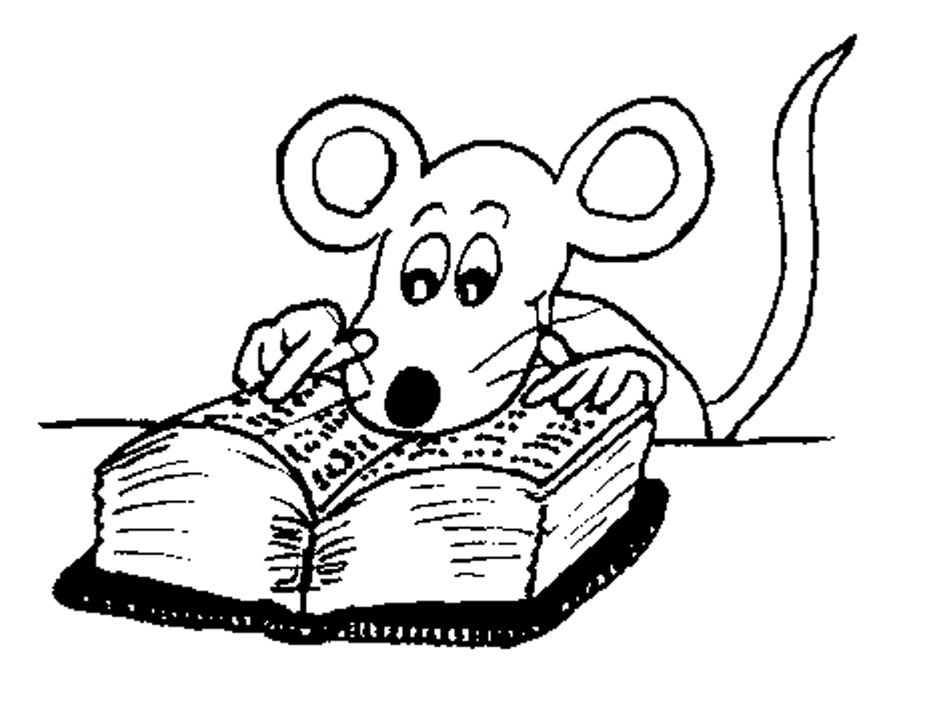 Spelling List
<bi-><di-><du->
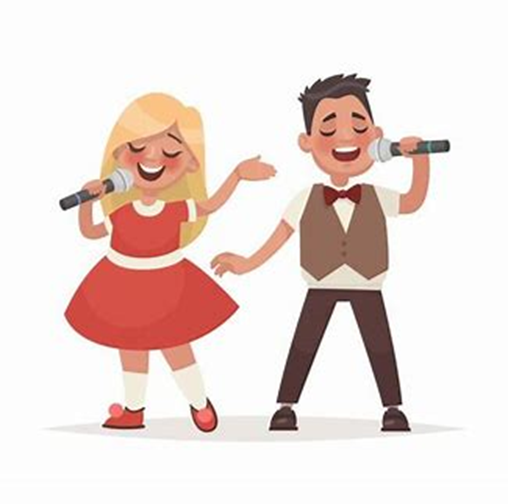 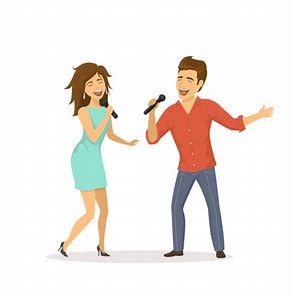 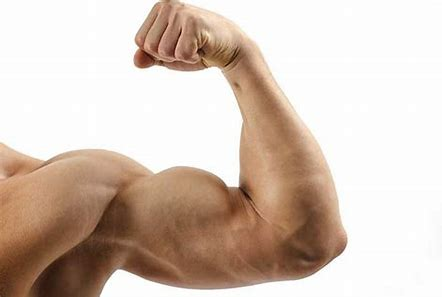 duo 	             duet	          biceps
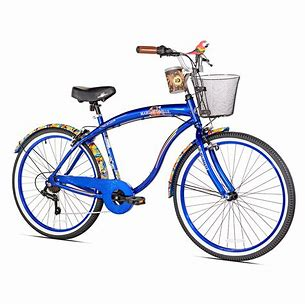 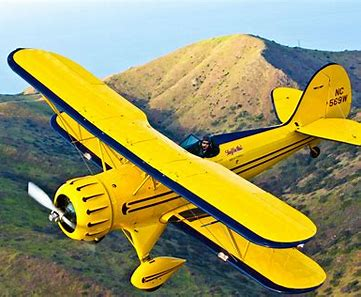 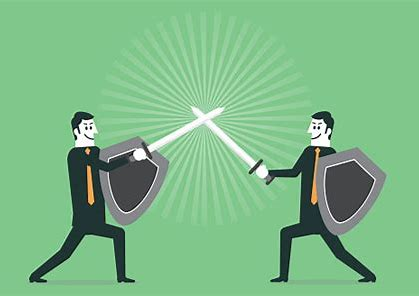 biplane	    bicycle              duel
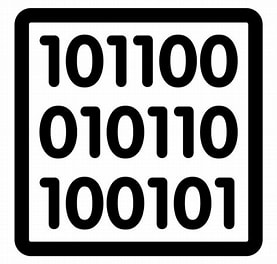 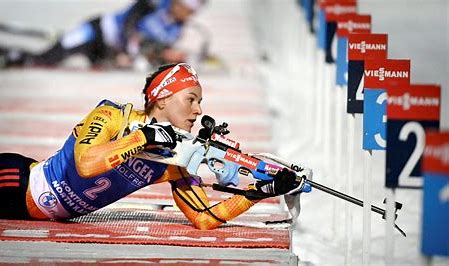 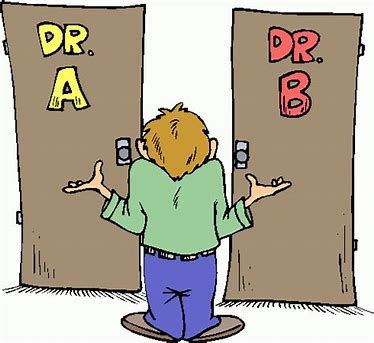 dilemma           biathlon             binary
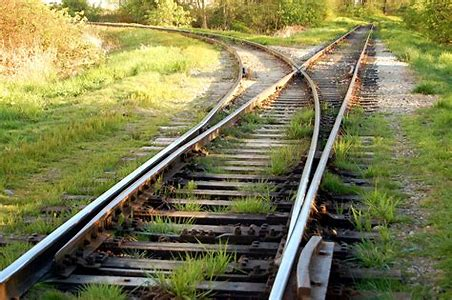 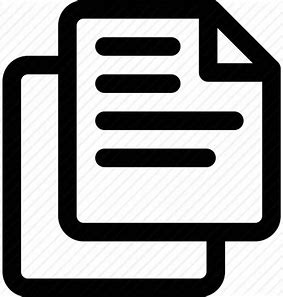 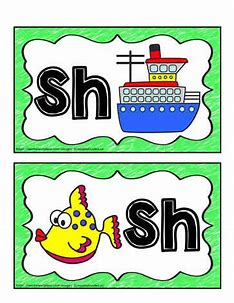 diverge           duplicate          digraph
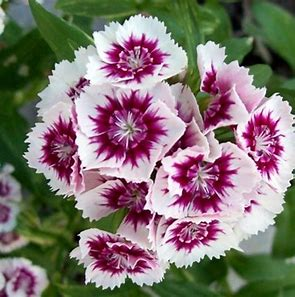 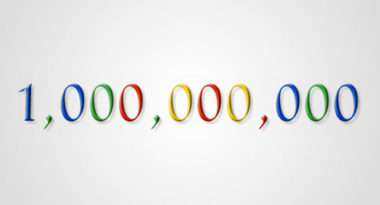 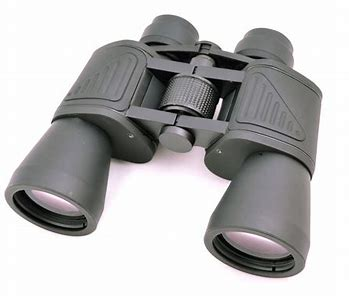 billion            biennial         binoculars
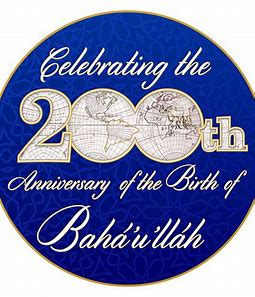 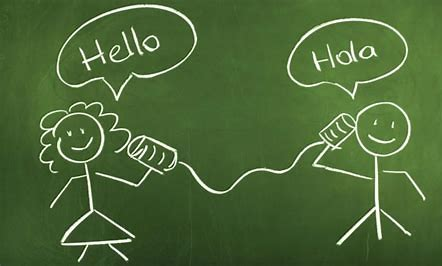 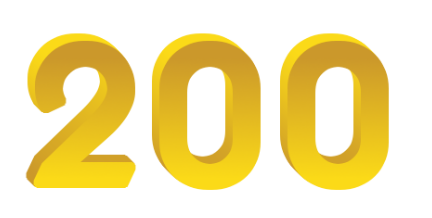 bicentenary      bilingual       bicentennial
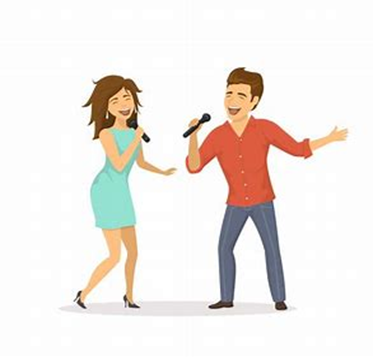 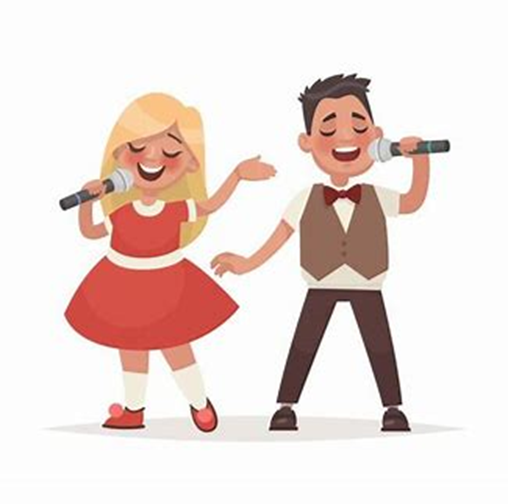 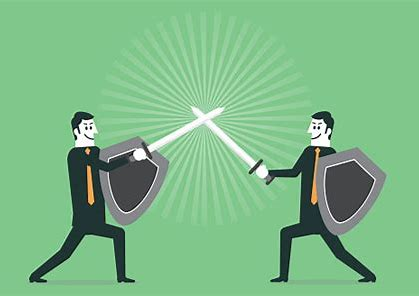 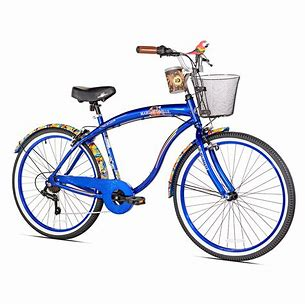 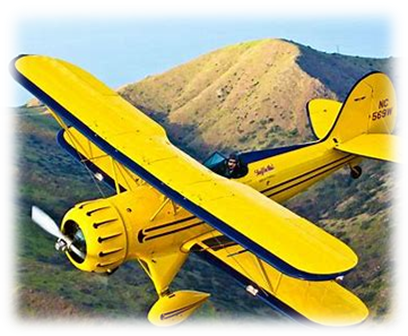 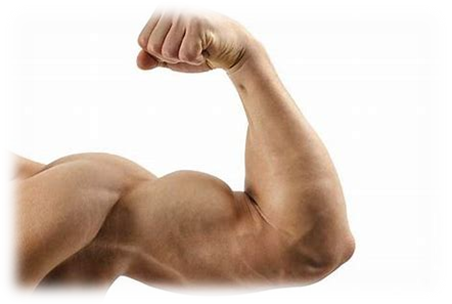 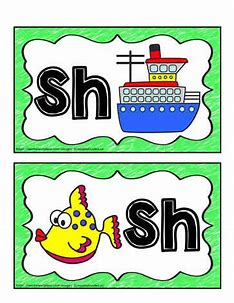 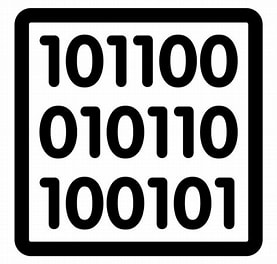 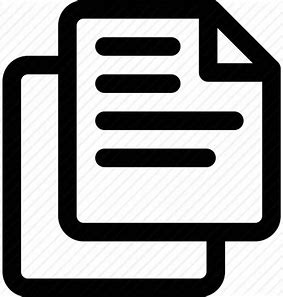 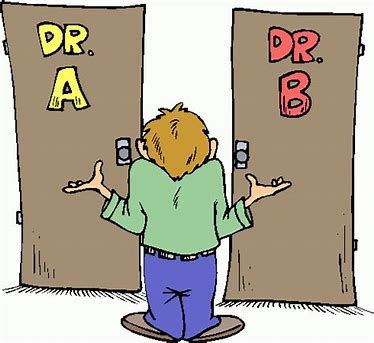 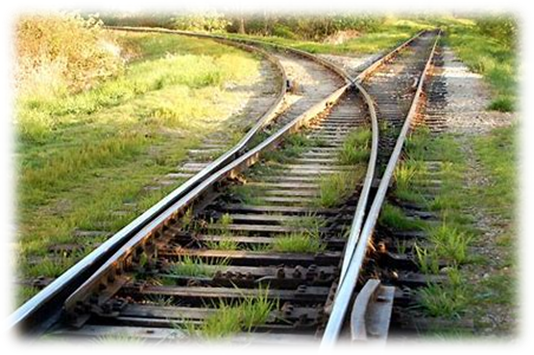 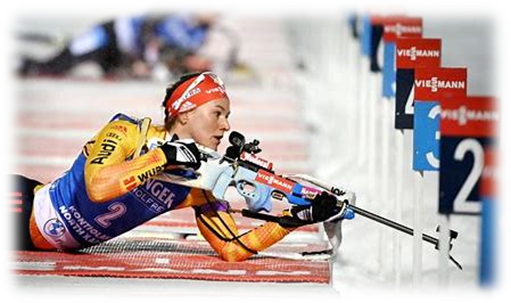 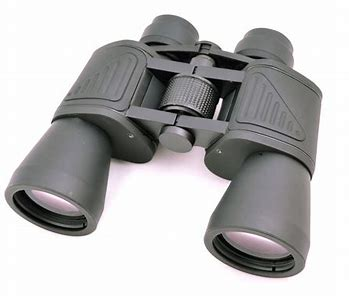 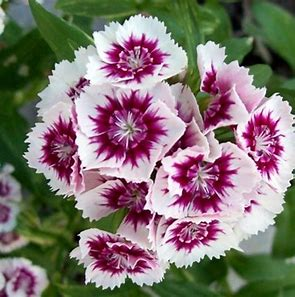 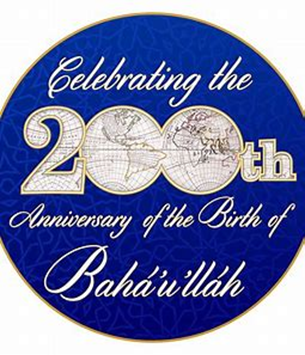 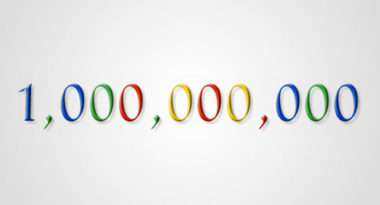 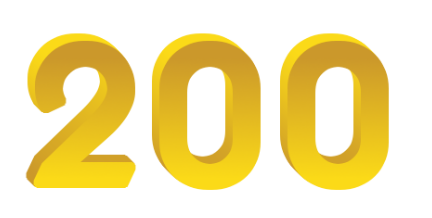 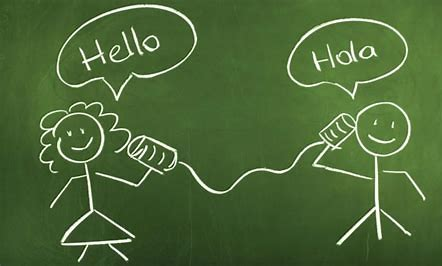 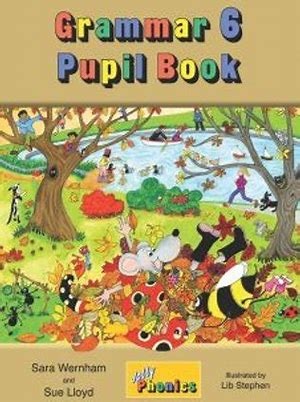 Activity Page

Spelling:
Numerical Prefixes for 2
・Was the pair of binoculars too expensive?
・Was the pair of binoculars too expensive?
・A good friend helped me to solve my dilemma.
・Was the pair of binoculars too expensive?
・A good friend helped me to solve my dilemma.
・The two young singers sang their duet beautifully.
・Was the pair of binoculars too expensive?
・A good friend helped me to solve my dilemma.
・The two young singers sang their duet beautifully.
・The air museum has jets, helicopters, and some old 
 biplanes, too.
・Was the pair of binoculars too expensive?
・A good friend helped me to solve my dilemma.
・The two young singers sang their duet beautifully.
・The air museum has jets, helicopters, and some old 
 biplanes, too.
・The two roads diverged, with one going to the east
 and the other to the west.
・Was the pair of binoculars too expensive?
・A good friend helped me to solve my dilemma.
・The two young singers sang their duet beautifully.
・The air museum has jets, helicopters, and some old 
 biplanes, too.
・The two roads diverged, with one going to the east
 and the other to the west.
・A weightlifter has a strong back, sturdy legs and 
 big biceps, too.
・Was the pair of binoculars too expensive?
・A good friend helped me to solve my dilemma.
・The two young singers sang their duet beautifully.
・The air museum has jets, helicopters, and some old 
 biplanes, too.
・The two roads diverged, with one going to the east
 and the other to the west.
・A weightlifter has a strong back, sturdy legs and 
 big biceps, too.
・We bought the twins two bicycles for their 
 birthday.  Anna’s is red and Kay’s is green.
・Was the pair of binoculars too expensive?
・A good friend helped me to solve my dilemma.
・The two young singers sang their duet beautifully.
・The air museum has jets, helicopters, and some old 
 biplanes, too.
・The two roads diverged, with one going to the east
 and the other to the west.
・A weightlifter has a strong back, sturdy legs and 
 big biceps, too.
・We bought the twins two bicycles for their 
 birthday.  Anna’s is red and Kay’s is green.
・The two great swordsmen agreed to fight a duel.
・Was the pair of binoculars too expensive?
・A good friend helped me to solve my dilemma.
・The two young singers sang their duet beautifully.
・The air museum has jets, helicopters, and some old 
 biplanes, too.
・The two roads diverged, with one going to the east
 and the other to the west.
・A weightlifter has a strong back, sturdy legs and 
 big biceps, too.
・We bought the twins two bicycles for their 
 birthday.  Anna’s is red and Kay’s is green.
・The two great swordsmen agreed to fight a duel.
Sam and Seth will be competing in the biathlon.
Subject


 Sam 
 and 
 Seth
Verb


 will be competing


 in the biathlon
Object
(intransitive)
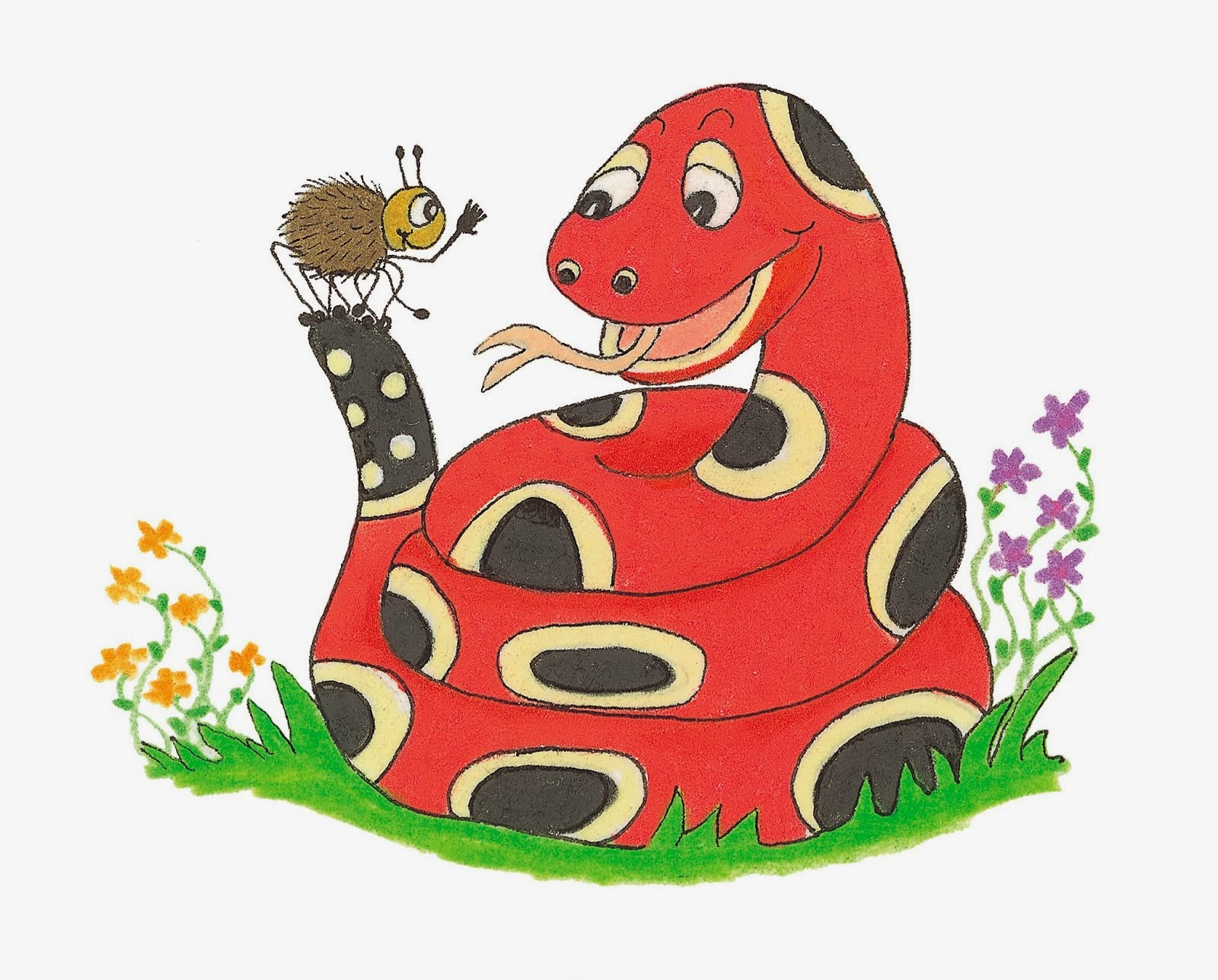 Dictation
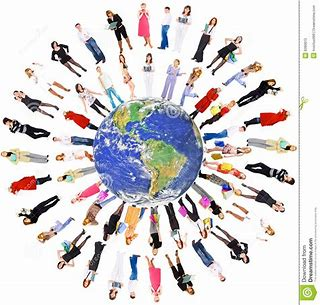 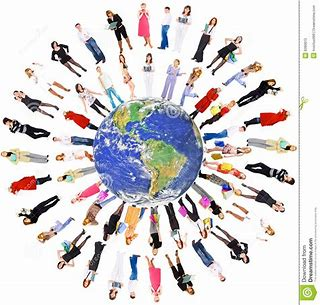 There are over seven billion people on the planet.
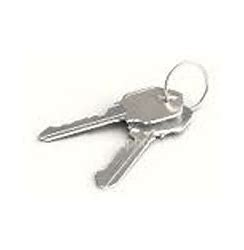 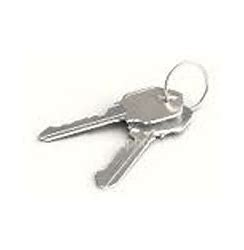 “Can you make me a duplicate set of keys?” he asked.
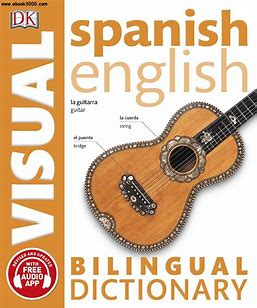 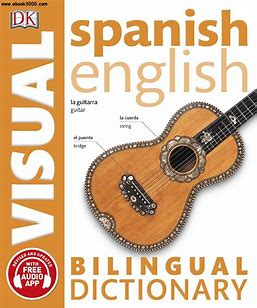 My parents gave me a new bilingual dictionary.
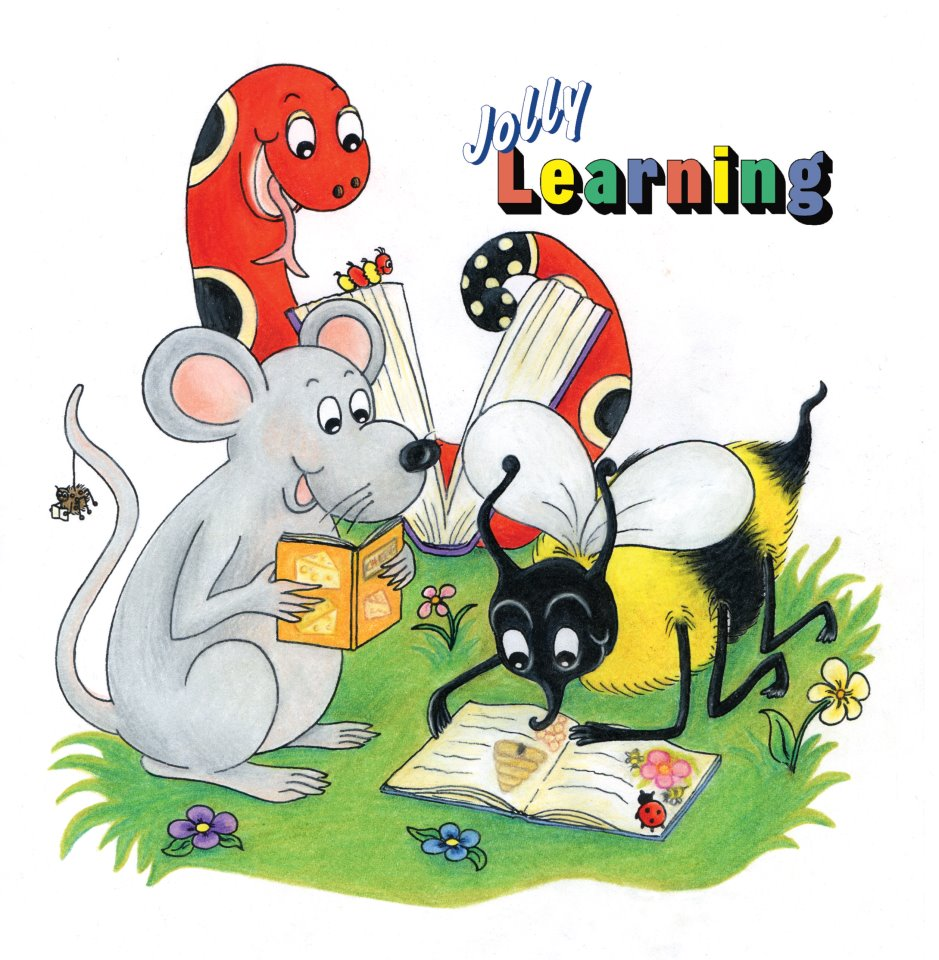 See you
 next time!